Start AG QR
Daniela Weber & Alexander Noack
Moodle an der HNEE - Basics
Wie weit sind wir?
Wie ist der Zeitplan?
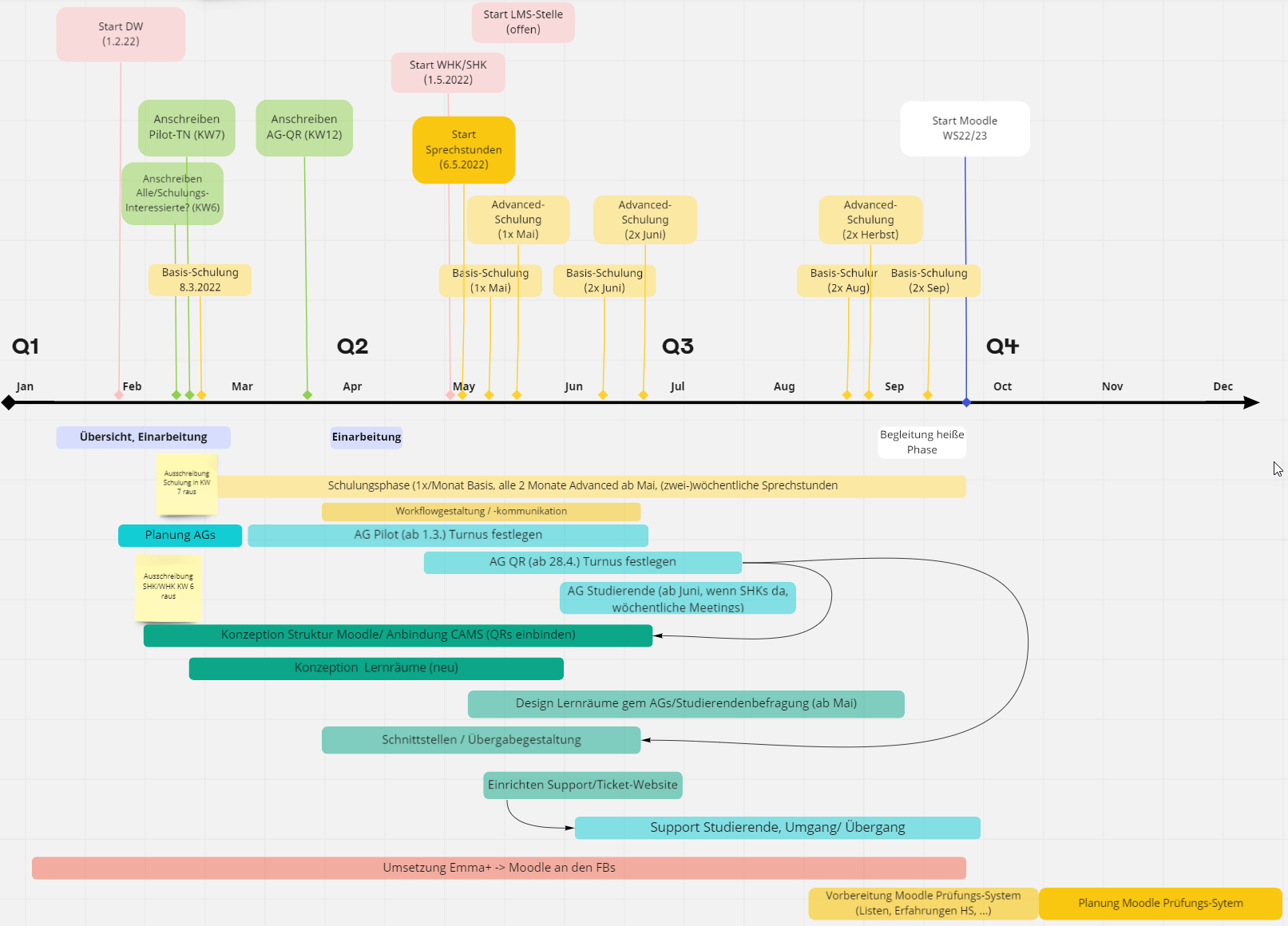 Moodle an der HNEE - Basics
Wie weit sind wir?
Wie ist der Zeitplan?
Die Schnittstelle zu CaMS
Was sie können soll
Was sie kann
Moodle an der HNEE - Basics
Wie weit sind wir?
Wie ist der Zeitplan?
Die Schnittstelle zu CaMS
Was sie können soll
Was sie kann
Der Übergang von CaMS zu Moodle
Verlinkung
Integration
Sammlung Bedürfnisse / Wünsche / Sorgen der QRs
Eigene Moodle-Umgebung gewünscht?
Da ggf Foren / Wiki / Lösungsbeispiele (z.B. Erfassung Bedarf der Dozierenden fürs  Folgesemester)
Allen einen schönen Tag!